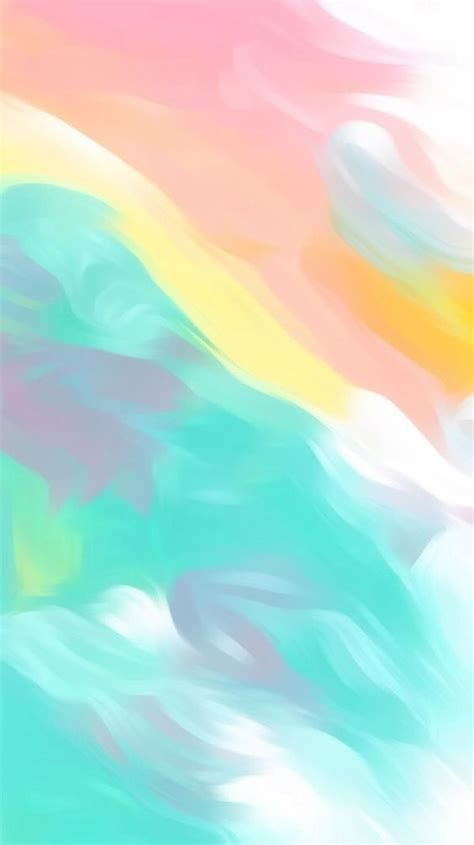 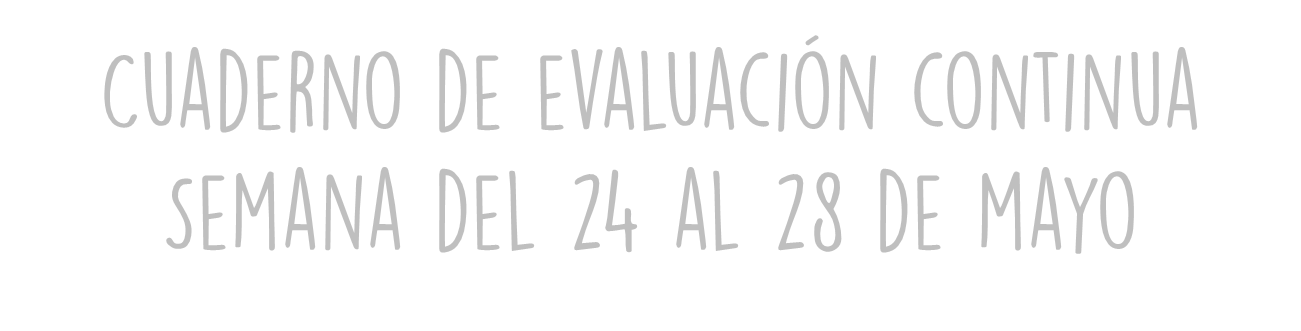 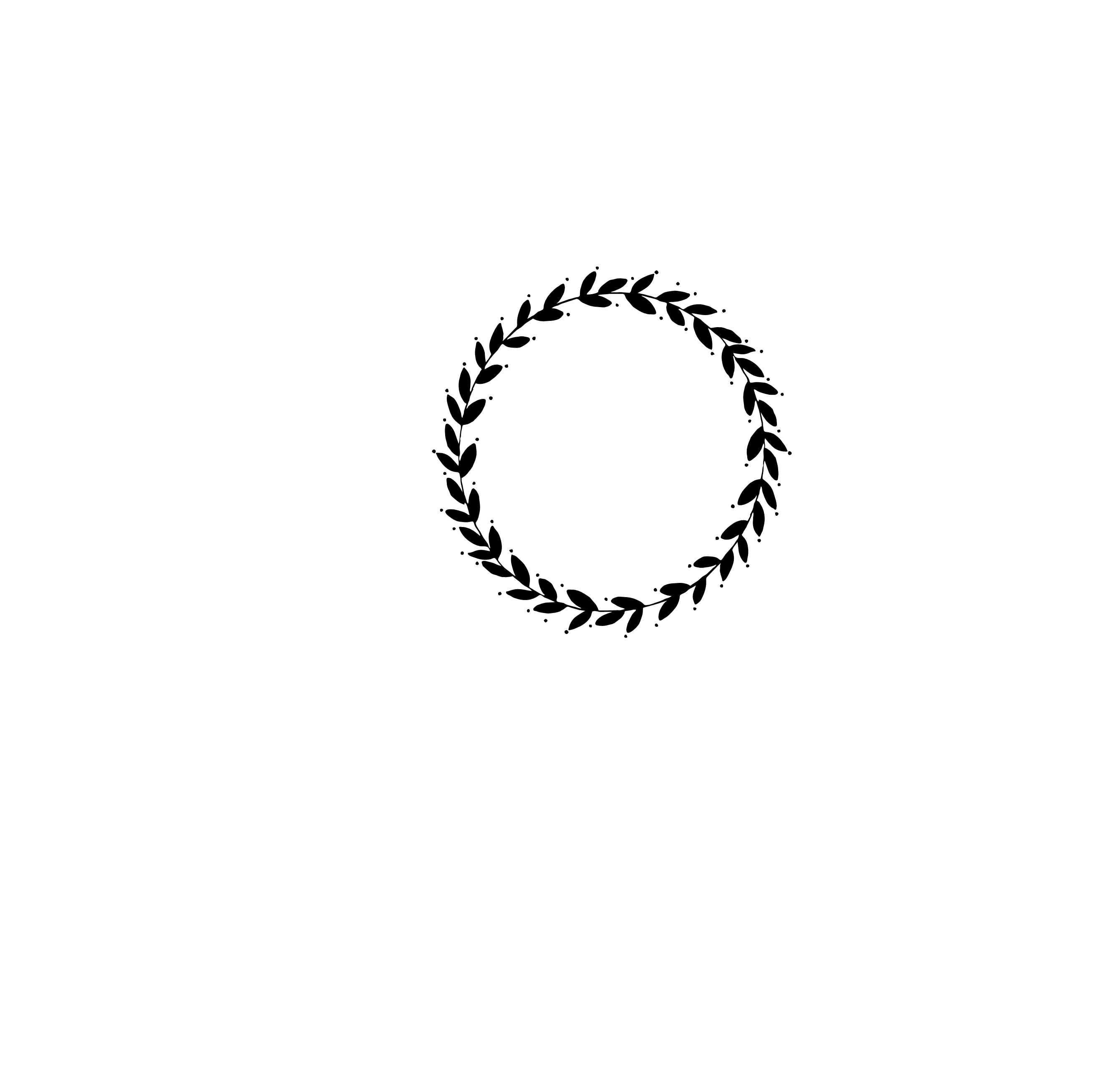 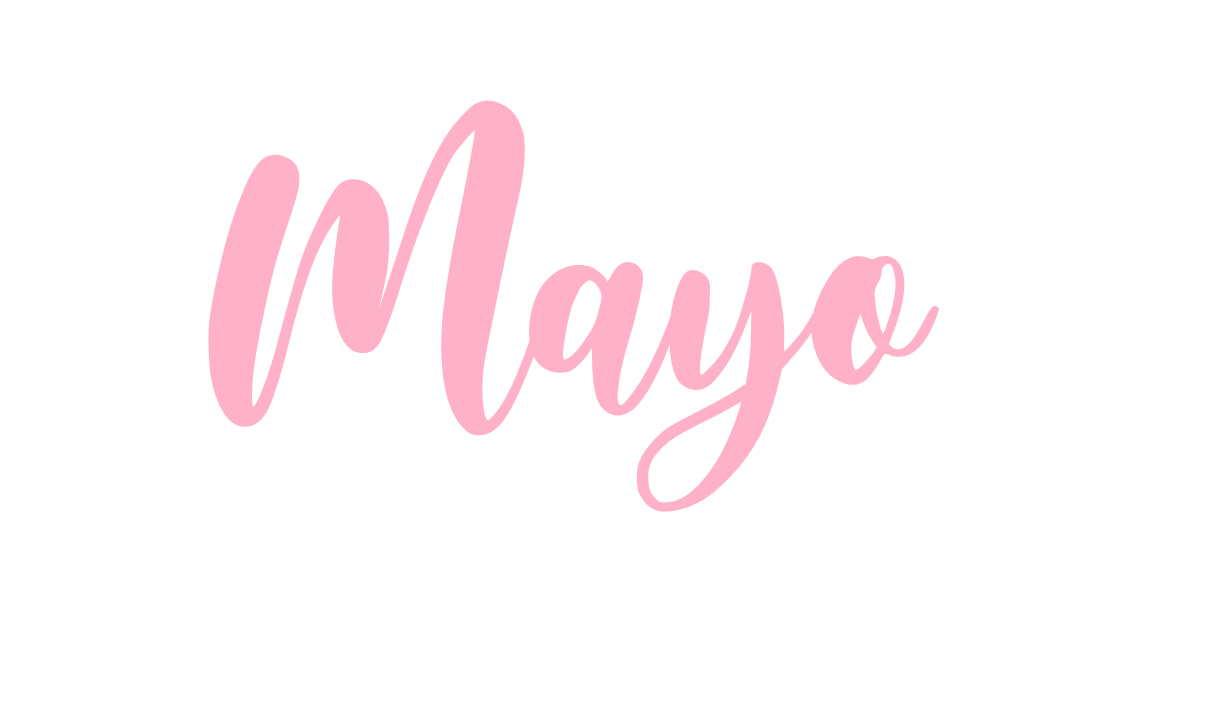 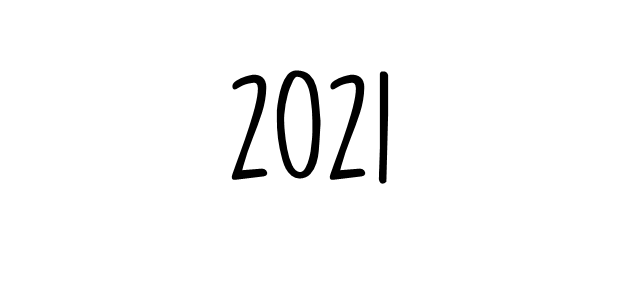 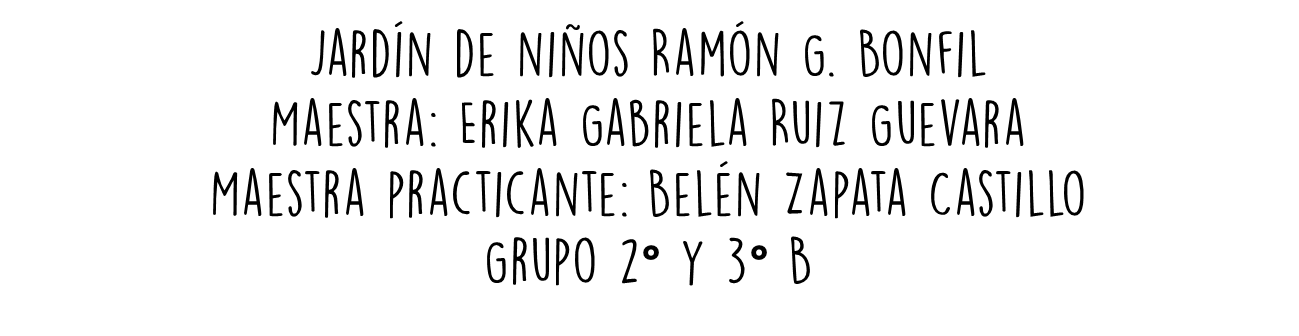 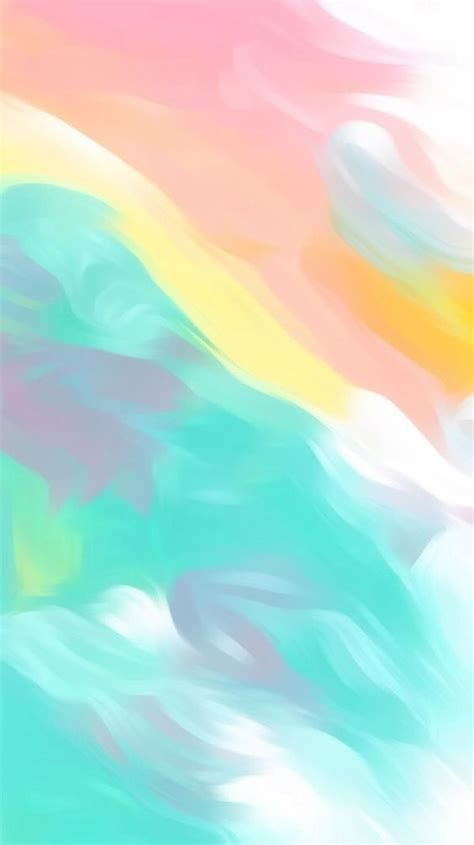 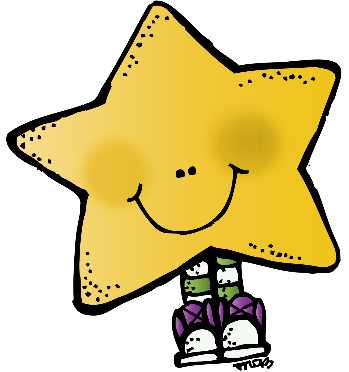 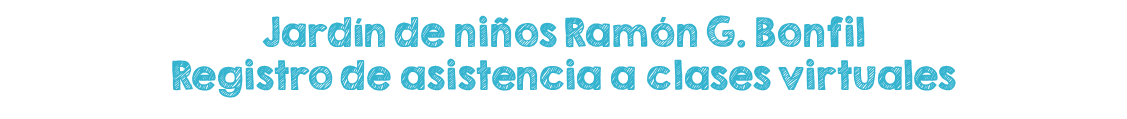 Mayo
Junio
Segundo
Tercero
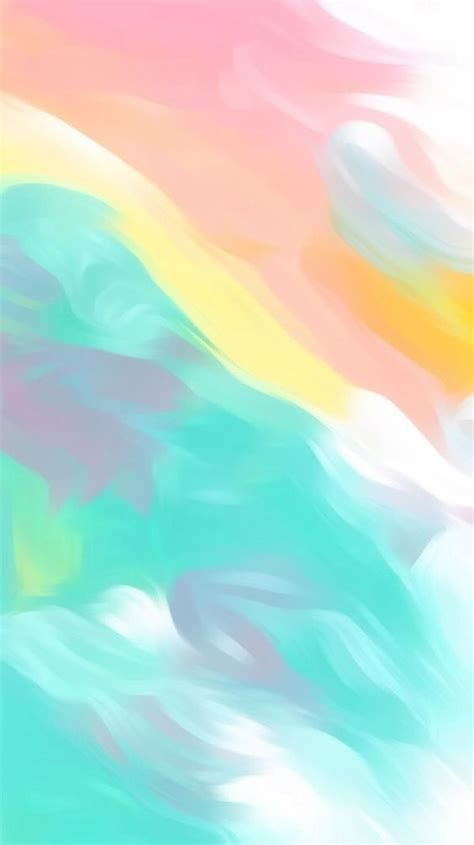 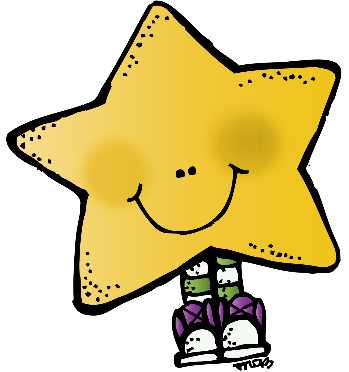 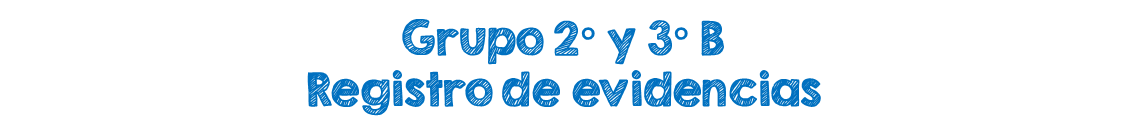 Junio
Mayo
Segundo
Tercero
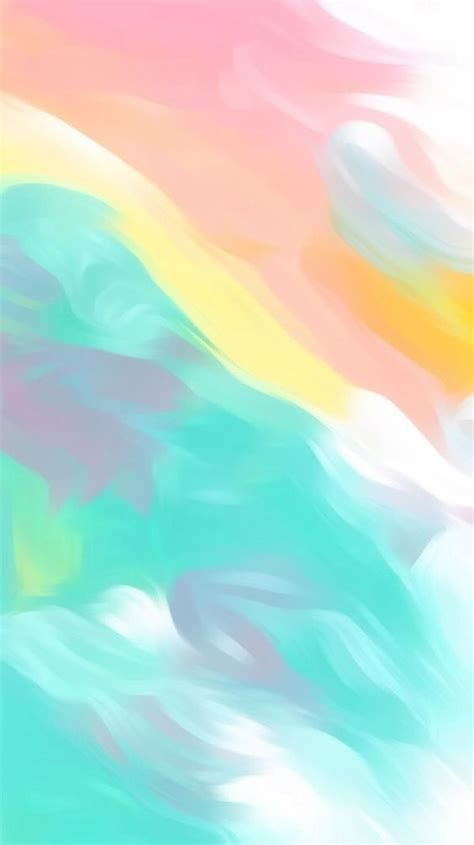 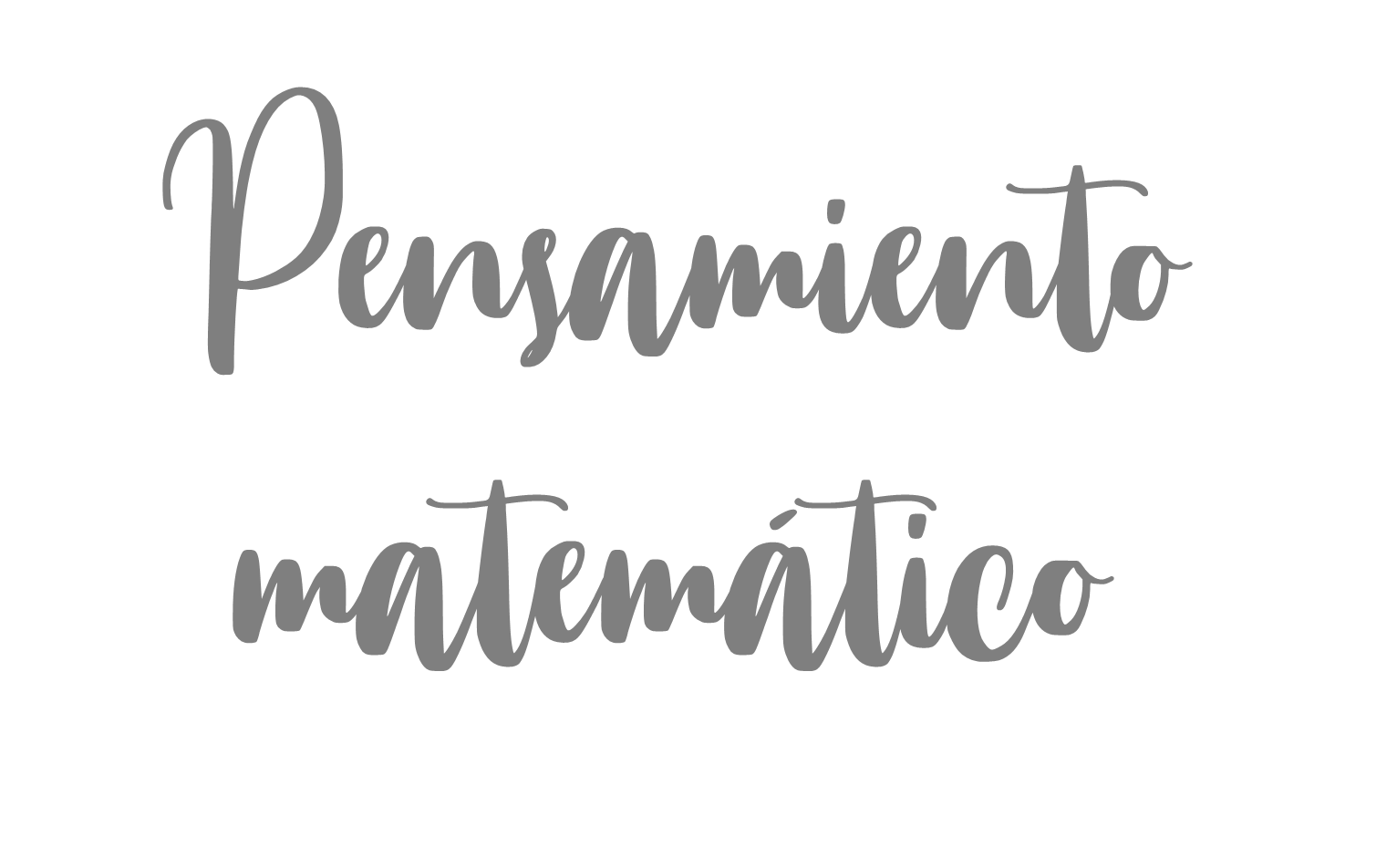 EVALUACIÓN CONTINUA


Alumno: Cardona Flores Amairany Guadalupe		Fecha: 24 al 28 de mayo
EVALUACIÓN CONTINUA


Alumno: Coronado Calderón Isaac Alejandro    		Fecha: 24 al 28 de mayo
EVALUACIÓN CONTINUA


Alumno: García Espinoza Mateo  
		Fecha: 24 al 28 de mayo
EVALUACIÓN CONTINUA


Alumno: Macias Martínez Dylan Adolfo 		Fecha: 24 al 28 de mayo
EVALUACIÓN CONTINUA


Alumno: Ramírez Carrizales Iker Daniel 
			Fecha: 24 al 28 de mayo
EVALUACIÓN CONTINUA


Alumno: Valdés Rodríguez Keila 			Fecha: 24 al 28 de mayo
EVALUACIÓN CONTINUA


Alumno: Gaona Hernández Siomara Yamileth 
		Fecha: 24 al 28 de mayo